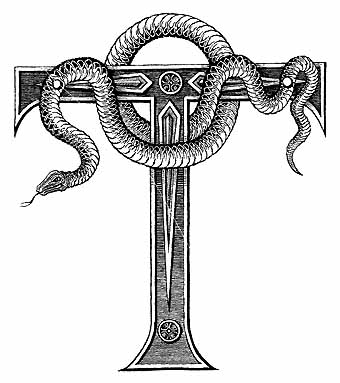 Медный змий
Сорокалетнее странствование евреев
РОПОТ ЕВРЕЕВ
От горы Синая евреи двинулись к земле обетованной. В пути евреи часто поднимали ропот на свое путешествие. Господь за это наказывал их, но по молитвам Моисея миловал их.
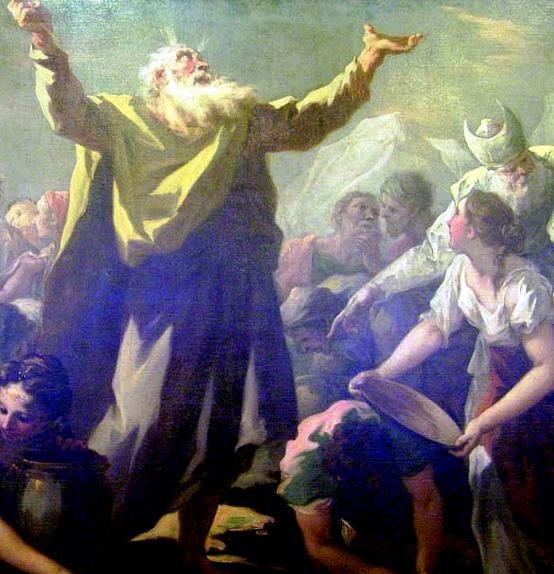 СОГЛЯДАТАИ
Когда евреи подошли к обетованной земле, Моисей послал соглядатаев на разведку. Они принесли одну кисть ягод, которая была огромных размеров.
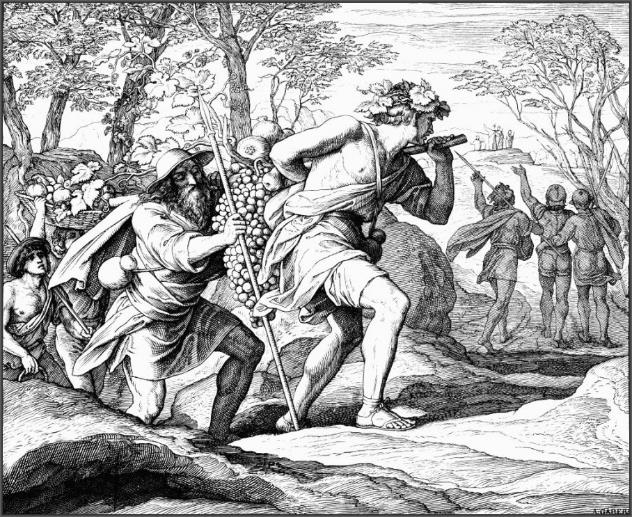 ПРОКЛЯТИЕ
Соглядатаи смутили народ, сказав, что в обетованной земле живут великаны. Евреи возроптал на Бога. За это Бог поразил смутьянов, а людей проклял скитаться в пустыне 40 лет.
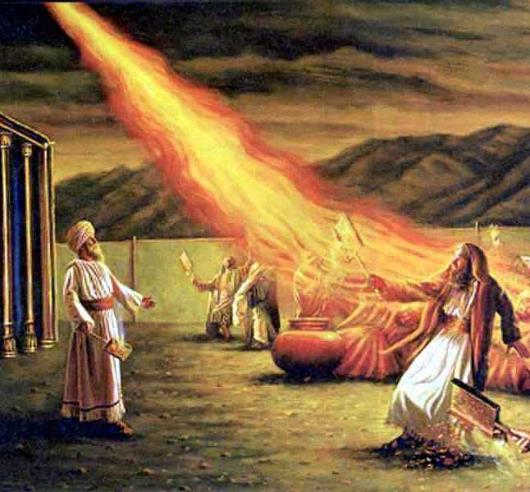 СОРОК ДОЛГИХ ЛЕТ
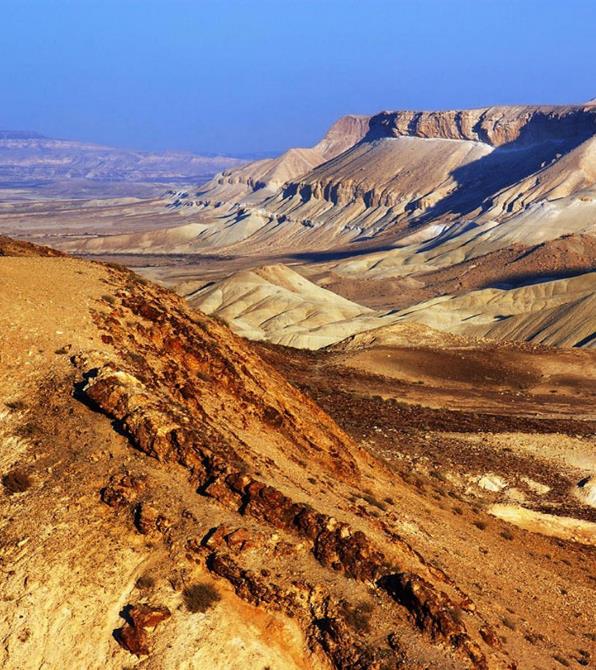 И пошли Евреи кочевать 40 лет в пустынях Аравии. Но и за это время милосердный Господь не оставлял их Своею милостью и посылал им много чудес.
ЖЕЗЛ ААРОНА
Некоторые евреи возмутились, что право священства принадлежало Аарону. Моисей взял у всех посохи и положил на ночь в скинию. На утро только посох Аарона расцвел.
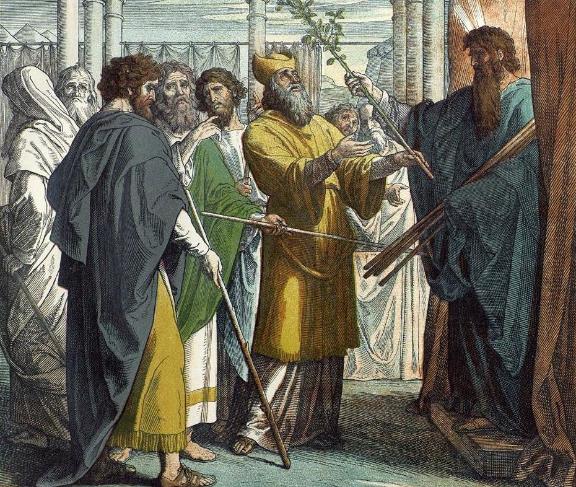 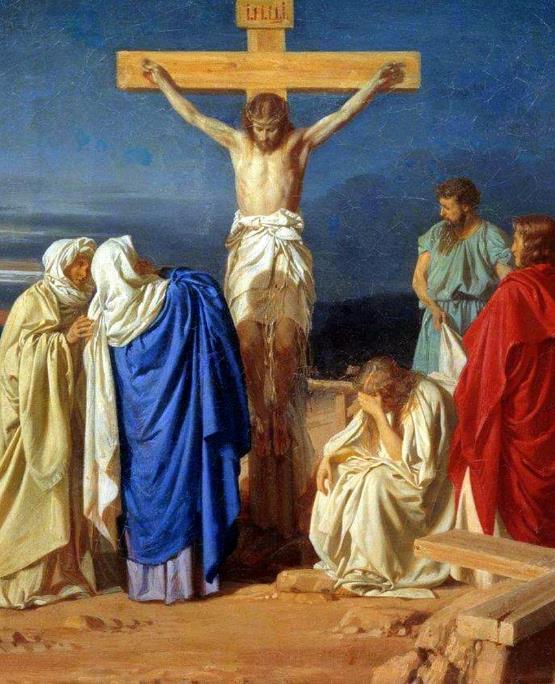 МЕДНЫЙ ЗМИЙ
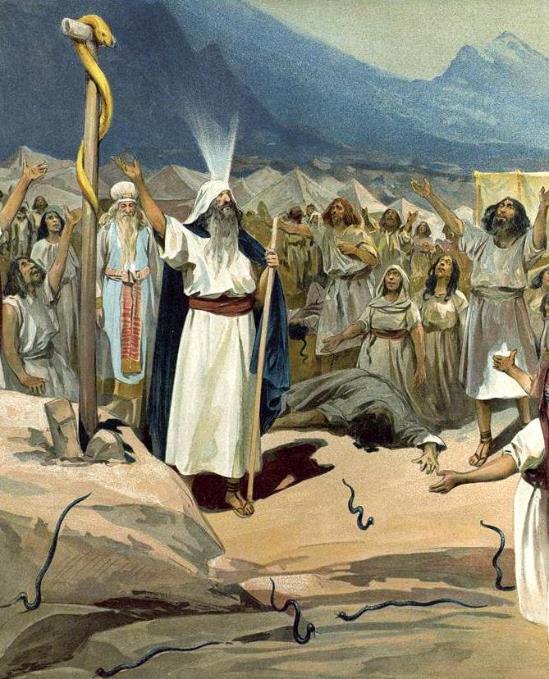 Евреи роптали и Бог наслал ядовитых змей на них. Они раскаялись, и Бог повелел Моисею вылить из меди змея и повесить на древо. Всякий приходящий и смотрящий на него получал исцеление.